Conditional Use Permit CUP2016-02 (Service and Sales of Wine and Beer) 
Conditional Use Permit CUP2016-03 (Live Entertainment) 
124-126 West Pomona Avenue
Applicant, REV Winery/REV Brewing Co.
Subject Site
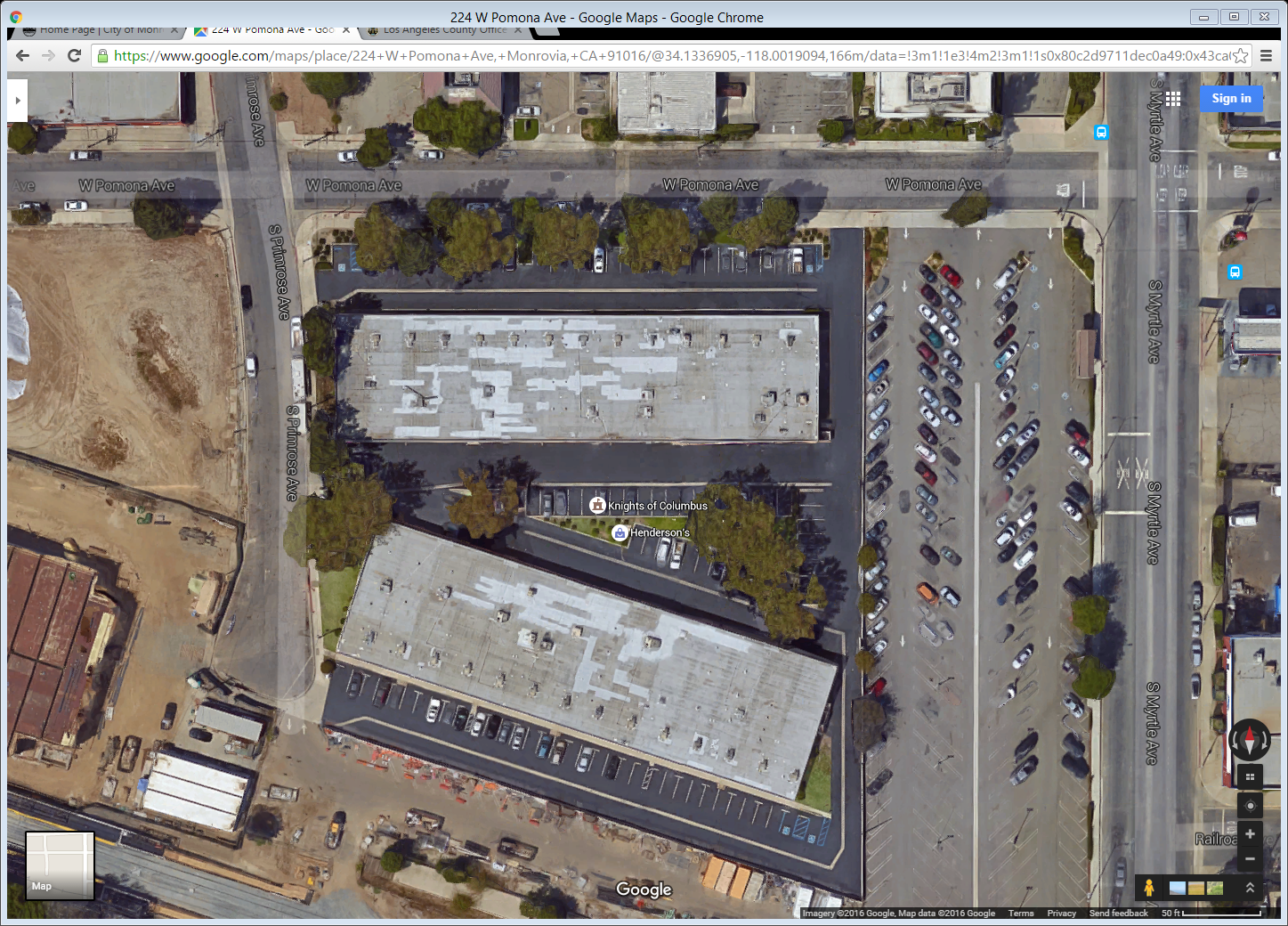 Subject Units
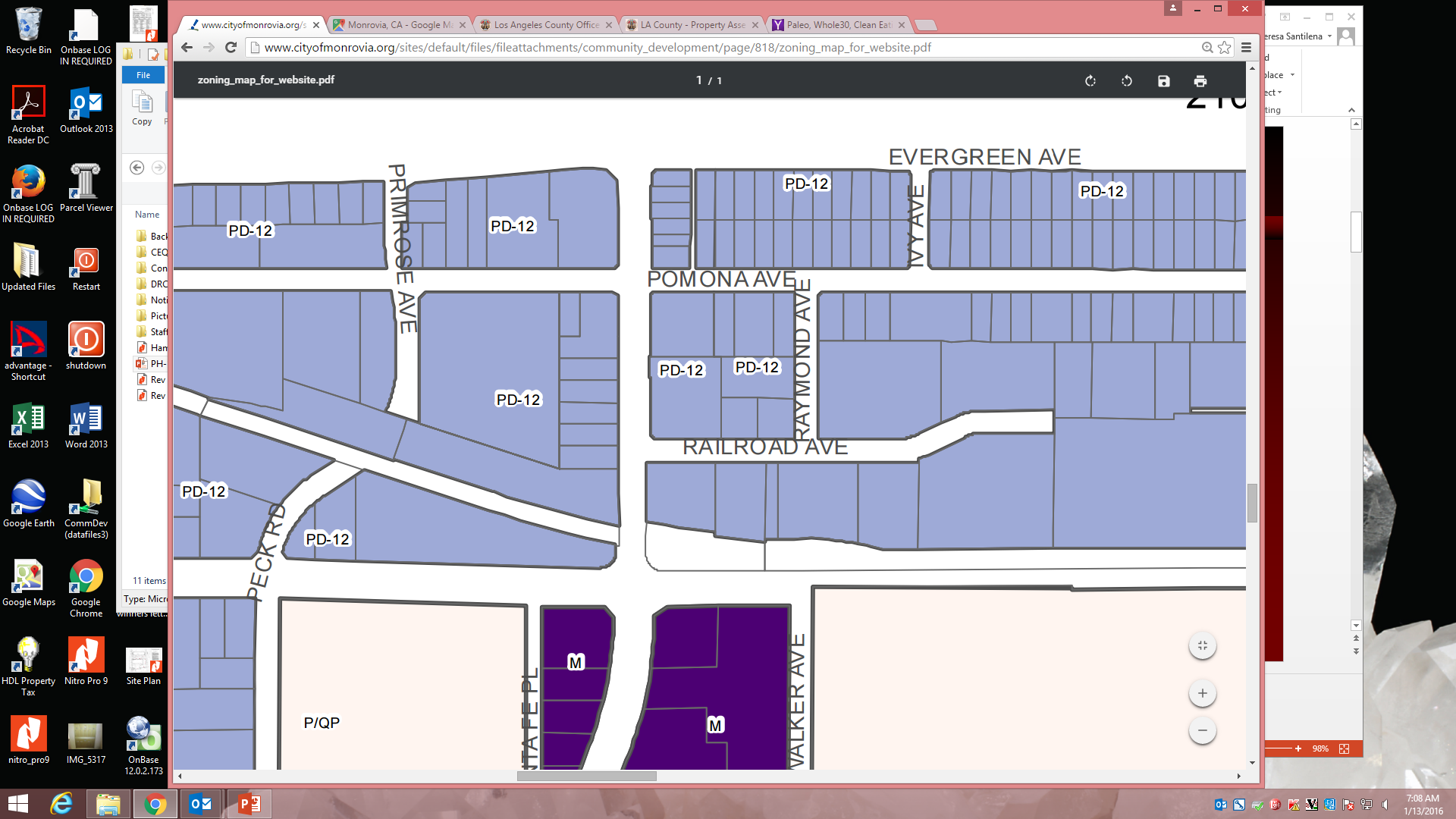 General Plan Map
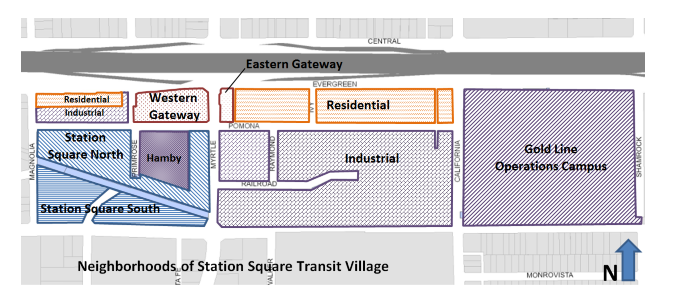 CUP2016-02/CUP2016-03

Approval of a Conditional Use Permit (CUP) is required when alcoholic beverages are sold or served for on-site consumption and when the facility is located within 500 feet of any residential zone, park, school, recreation center, religious assembly or hospital (§17.44.025). REV Winery/REV Brewing Co. is located within the PD-12 land use designation, which allows residential uses. The subject site is also within 500 feet of the new park at Station Square. 

A CUP is also required for live indoor acoustic entertainment.
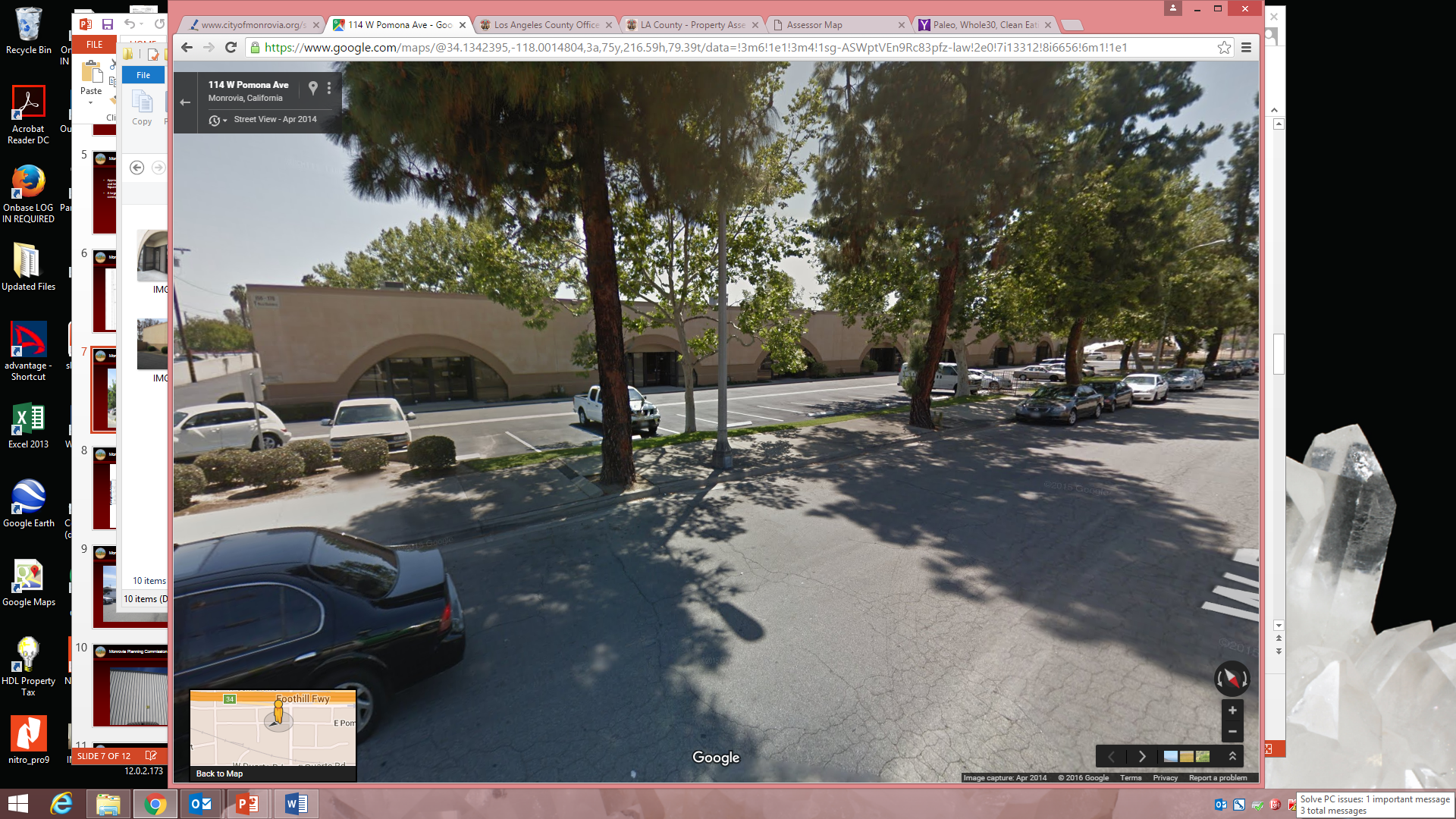 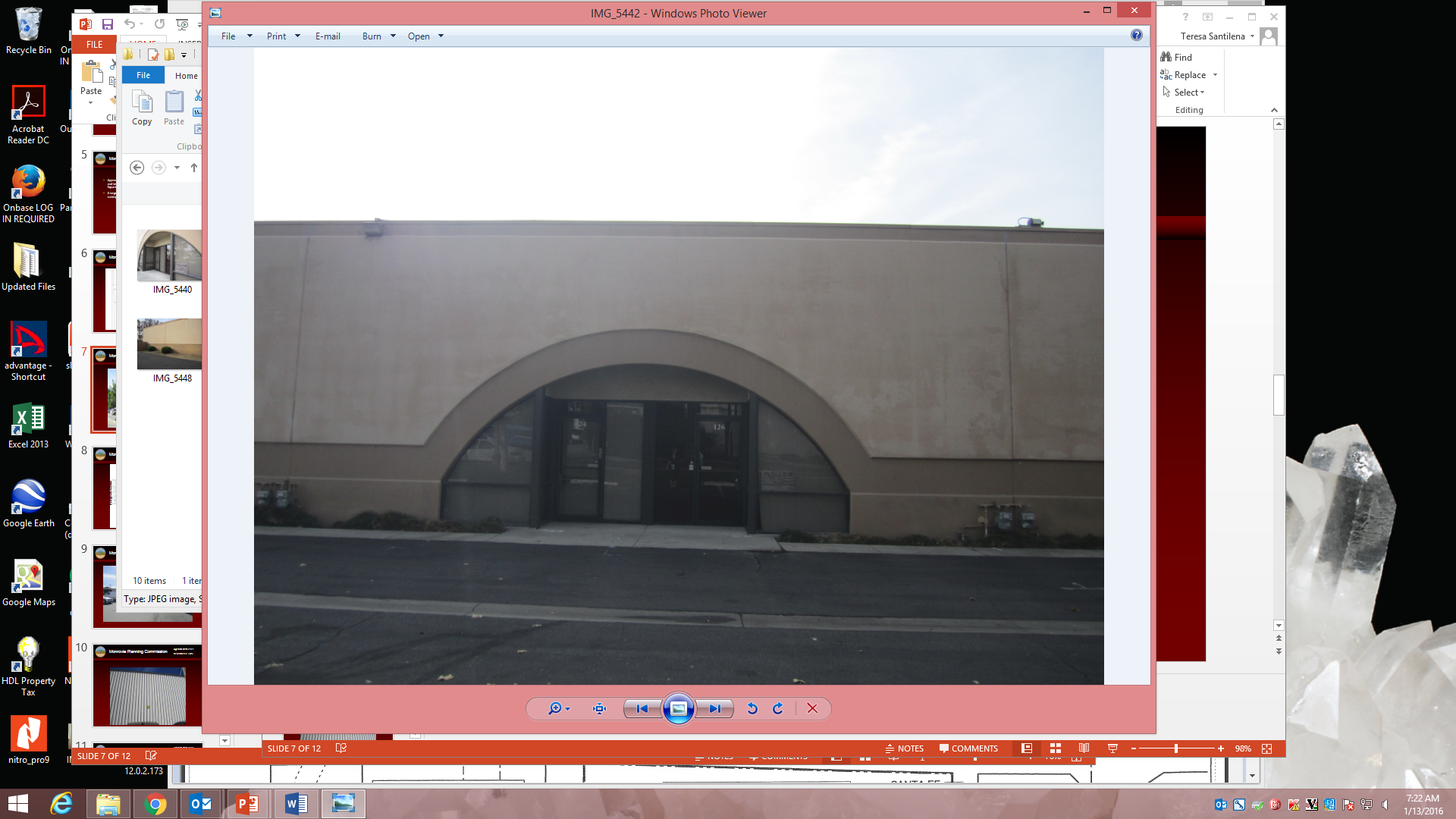 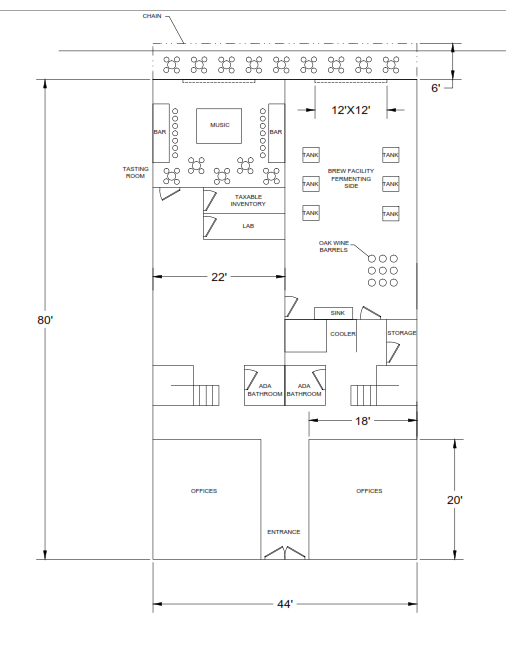 First Floor
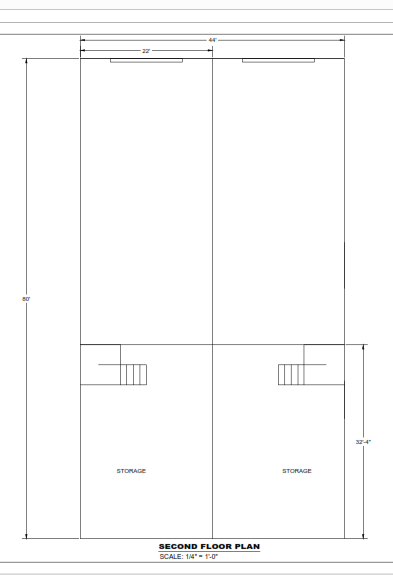 Second Floor
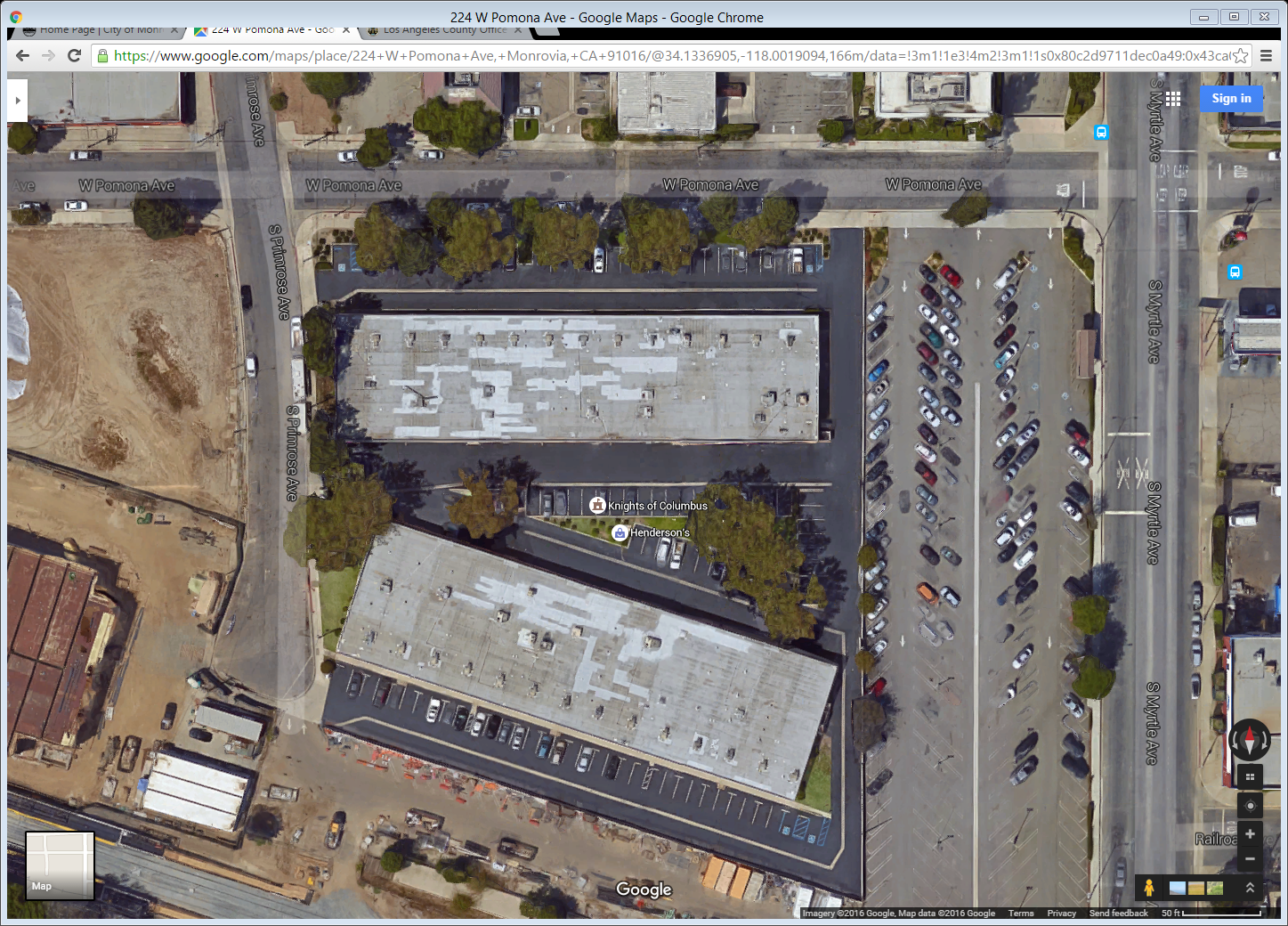 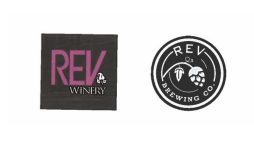